Communication Honor Society
Lambda Pi Eta (LPH) is the National Communication Association’s official honor society at universities nationwide.The honor society recognizes outstanding student scholars in Communication
9/5/2024
2
Apply  for membership in CSU’s Mu Sigma Chapter of Lambda Pi Eta
To be eligible for individual Student Membership, a student must:
Have completed 60 semester credit hours
Have a minimum overall cumulative GPA of 3.0
Have completed the equivalent of 12 semester credit hours in Communication Studies
Have a minimum GPA of 3.25 for all Communication Studies courses
Currently be enrolled as a student in good standing, as determined by CSU

Apply by Sunday, November 3rd, 11:59 pm for Fall 2024 Induction.
To apply, Contact Dr. K. Sabbath [Karyl.sabbath@colostate.edu] or refer to the Communication Studies Webpage. https://communicationstudies.colostate.edu/undergraduate-program/expanded-classroom/#lambda
Spring 2023 Induction Class CSU’s Department of Communication Studies Mu Sigma Chapter of the National Communication Association’s (NCA) undergraduate honor society, Lambda Pi Eta.
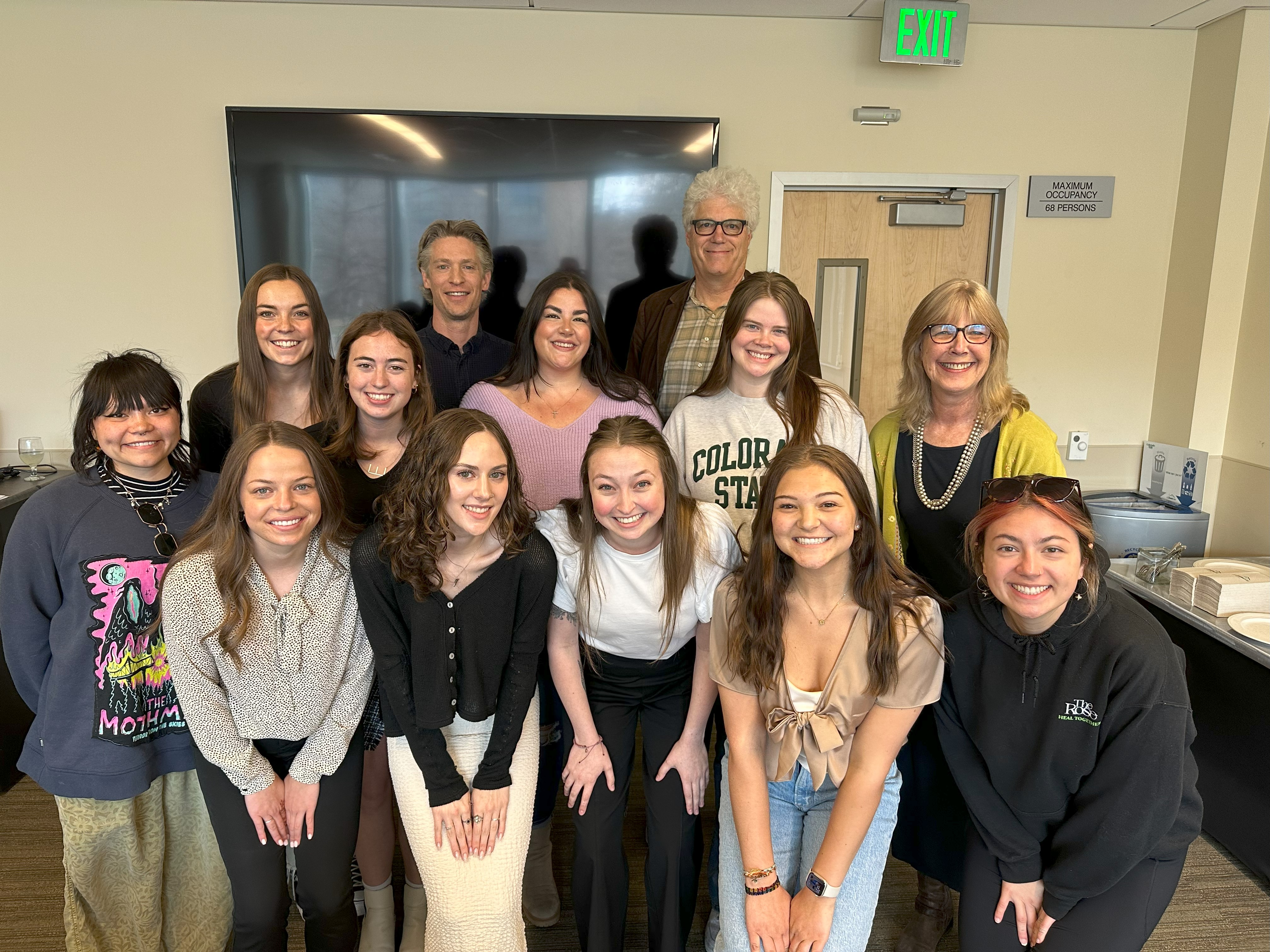 3